ТЕРРИТОРИАЛЬНЫЙ ФОНД ОБЯЗАТЕЛЬНОГО МЕДИЦИНСКОГО СТРАХОВАНИЯ                                                                                        РЕПСУБЛИКИ АЛТАЙ
ОСНОВНЫЕ ИТОГИ РЕАЛИЗАЦИИ ТЕРРИТОРИАЛЬНОЙ ПРОГРАММЫ ОБЯЗАТЕЛЬНОГО МЕДИЦИНСКОГО СТРАХОВАНИЯ РЕСПУБЛИКИ АЛТАЙ
 ЗА 2023 ГОД
Вилисова Надежда Михайловна – начальник отдела формирования доходов и статистической отчётности
1
г. Горно-Алтайск - 2024 год
МЕДИЦИНСКИЕ ОРГАНИЗАЦИИ, ОСУЩЕСТВЛЯВШИЕ ДЕЯТЕЛЬНОСТЬ В СФЕРЕ ОМС В 2023 ГОДУ
2
*на 2024 год включены в реестр медицинских организаций, осуществляющих деятельность в сфере обязательного медицинского страхования по территориальной программе обязательного медицинского страхования Республики Алтай – 49 медицинских организаций
ПЕРВИЧНАЯ МЕДИКО-САНИТАРНАЯ ПОМОЩЬ В АМБУЛАТОРНЫХ УСЛОВИЯХ
3
ПЕРВИЧНАЯ МЕДИКО-САНИТАРНАЯ ПОМОЩЬ В АМБУЛАТОРНЫХ УСЛОВИЯХ
Выполнение объемов посещений с профилактической целью без диспансерного наблюдения
4
ПЕРВИЧНАЯ МЕДИКО-САНИТАРНАЯ ПОМОЩЬ В АМБУЛАТОРНЫХ УСЛОВИЯХ
Выполнение объемов по профилактическим осмотрам в %
*норматив - 58 957 посещений
5
ПЕРВИЧНАЯ МЕДИКО-САНИТАРНАЯ ПОМОЩЬ В АМБУЛАТОРНЫХ УСЛОВИЯХ
Выполнение объемов по диспансеризации, в том числе углубленная в %
*норматив – 73 569 посещений
6
ПЕРВИЧНАЯ МЕДИКО-САНИТАРНАЯ ПОМОЩЬ В АМБУЛАТОРНЫХ УСЛОВИЯХ
Выполнение объемов углубленной диспансеризации
*норматив - 924 посещений
7
ПЕРВИЧНАЯ МЕДИКО-САНИТАРНАЯ ПОМОЩЬ В АМБУЛАТОРНЫХ УСЛОВИЯХ
Выполнение объемов посещений по диспансерному наблюдению
*норматив – 12 469 посещений
8
ПЕРВИЧНАЯ МЕДИКО-САНИТАРНАЯ ПОМОЩЬ В АМБУЛАТОРНЫХ УСЛОВИЯХ
Выполнение объемов обращений по заболеванию без учета медицинской реабилитации и диагностических услуг
*норматив – 396 844 обращения
9
ПЕРВИЧНАЯ МЕДИКО-САНИТАРНАЯ ПОМОЩЬ В АМБУЛАТОРНЫХ УСЛОВИЯХ
Выполнение диагностических услуг по компьютерной томографии
*норматив – 10 669 услуг
10
ПЕРВИЧНАЯ МЕДИКО-САНИТАРНАЯ ПОМОЩЬ В АМБУЛАТОРНЫХ УСЛОВИЯХ
Выполнение диагностических услуг по магнитно – резонансной томографии
*норматив – 5 745 услуг
11
ПЕРВИЧНАЯ МЕДИКО-САНИТАРНАЯ ПОМОЩЬ В АМБУЛАТОРНЫХ УСЛОВИЯХ
Выполнение диагностических услуг по ультразвуковому исследованию сердечно-сосудистой системы
*норматив – 20 061 услуга
12
ПЕРВИЧНАЯ МЕДИКО-САНИТАРНАЯ ПОМОЩЬ В АМБУЛАТОРНЫХ УСЛОВИЯХ
Выполнение диагностических услуг по эндоскопическим диагностическим исследованиям
*норматив – 6 537 услуг
13
ПЕРВИЧНАЯ МЕДИКО-САНИТАРНАЯ ПОМОЩЬ В АМБУЛАТОРНЫХ УСЛОВИЯХ
Выполнение диагностических услуг по молекулярно-биологическим исследованиям с целью выявления онкологических заболеваний
*норматив – 216 услуг
14
ПЕРВИЧНАЯ МЕДИКО-САНИТАРНАЯ ПОМОЩЬ В АМБУЛАТОРНЫХ УСЛОВИЯХ
Выполнение диагностических услуг по патолого-анатомическим исследованиям биопсионного (операционного) материала с целью диагностики онкологических заболеваний и подбора противоопухолевой лекарственной терапии
*норматив – 2 932 услуги
15
ПЕРВИЧНАЯ МЕДИКО-САНИТАРНАЯ ПОМОЩЬ В АМБУЛАТОРНЫХ УСЛОВИЯХ
Выполнение диагностических услуг по тестированию на выявление новой коронавирусной инфекции COVID-19
*норматив – 43 663 услуги
16
ПЕРВИЧНАЯ МЕДИКО-САНИТАРНАЯ ПОМОЩЬ В АМБУЛАТОРНЫХ УСЛОВИЯХ
Выполнение объемов по профилю «Медицинская реабилитация» в амбулаторных условиях
*норматив – 657 комплексных посещений
17
ПЕРВИЧНАЯ МЕДИКО-САНИТАРНАЯ ПОМОЩЬ В АМБУЛАТОРНЫХ УСЛОВИЯХ
Выполнение посещений в неотложной форме
*норматив – 119 872 посещения
18
МЕДИЦИНСКАЯ ПОМОЩЬ, ОКАЗАННАЯ В УСЛОВИЯХ СТАЦИОНАРА
Выполнение объемов в условиях стационара
*норматив: 37 985 - случаев госпитализации,
	 66 359,44 -  средний тариф,
	 8,9 - средняя длительность пребывания 1-го пациента в 					стационаре (дней)
19
МЕДИЦИНСКАЯ ПОМОЩЬ, ОКАЗАННАЯ В УСЛОВИЯХ СТАЦИОНАРА
Мониторинг выполнения объемов в условиях стационара
20
МЕДИЦИНСКАЯ ПОМОЩЬ, ОКАЗАННАЯ В УСЛОВИЯХ СТАЦИОНАРА
Выполнение объемов по высокотехнологичной медицинской помощи
*норматив – 444 случая госпитализации
21
МЕДИЦИНСКАЯ ПОМОЩЬ, ОКАЗАННАЯ В УСЛОВИЯХ СТАЦИОНАРА
Выполнение объемов по профилю «Медицинская реабилитация» в условиях стационара
*норматив – 1 205 случаев госпитализации
22
МЕДИЦИНСКАЯ ПОМОЩЬ, ОКАЗАННАЯ В УСЛОВИЯХ ДНЕВНОГО СТАЦИОНАРА
Выполнение объемов в условиях дневного стационара
*норматив – 15 065 случаев лечения,
	   41 605,56 средний тариф,
	   8,9 - средняя длительность 	 	   пребывания 1-го пациента
                        в дневном стационаре (дней)
23
МЕДИЦИНСКАЯ ПОМОЩЬ, ОКАЗАННАЯ В УСЛОВИЯХ ДНЕВНОГО СТАЦИОНАРА
Мониторинг выполнения объемов в условиях дневного стационара
24
МЕДИЦИНСКАЯ РЕАБИЛИТАЦИЯ
Выполнение объемов по профилю «Медицинская реабилитация» в условиях дневного стационара
*норматив – 577 случаев лечения
25
СКОРАЯ МЕДИЦИНСКАЯ ПОМОЩЬ
Выполнение объемов по скорой медицинской помощи
*норматив – 64 376 вызовов
26
ИСПОЛЬЗОВАНИЕ СРЕДСТВ НСЗ ТФОМС РА ПО РЕАЛИЗАЦИИ МЕРОПРИЯТИЙ ПО ОРГАНИЗАЦИИ ДПО МЕДИЦИНСКИХ РАБОТНИКОВ ПО ПРОГРАММАМ ПОВЫШЕНИЯ КВАЛИФИКАЦИИ, А ТАКЖЕ ПО ПРИОБРЕТЕНИЮ И ПРОВЕДЕНИЮ РЕМОНТА МЕДИЦИНСКОГО ОБОРУДОВАНИЯ
27
ДОСТИЖЕНИЕ ЦЕЛЕВЫХ ПОКАЗАТЕЛЕЙ ПО ЗАРАБОТНОЙ ПЛАТЕ МЕДИЦИНСКИХ РАБОТНИКОВ, УСТАНОВЛЕННЫХ УКАЗОМ ПРЕЗИДЕНТА РФ от 07.05.2012 № 597 «О МЕРОПРИЯТИЯХ ПО РЕАЛИЗАЦИИ ГОСУДАРСТВЕННОЙ СОЦИАЛЬНОЙ ПОЛИТИКИ»
Мониторинг заработной платы
Целевой показатель: на 2023 год – 40,3585
на 2024 год – 47,1933
28
Спасибо за внимание!
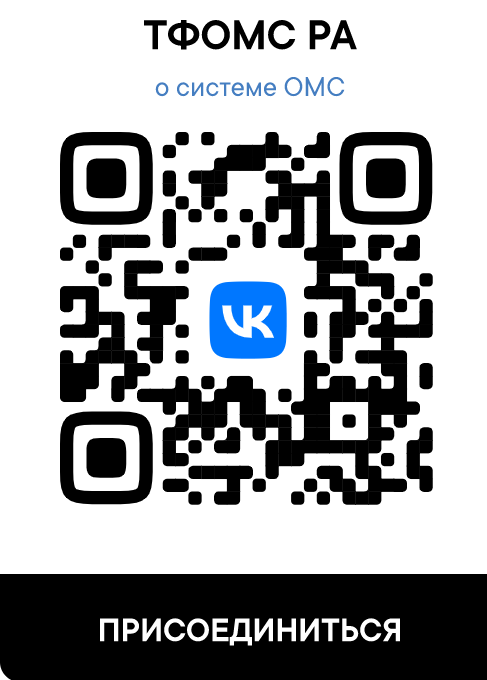 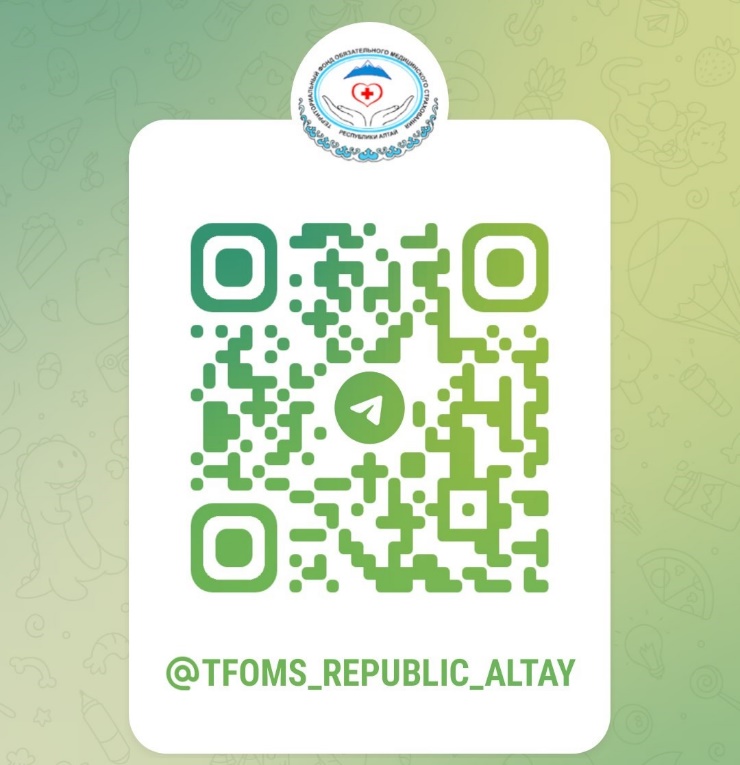 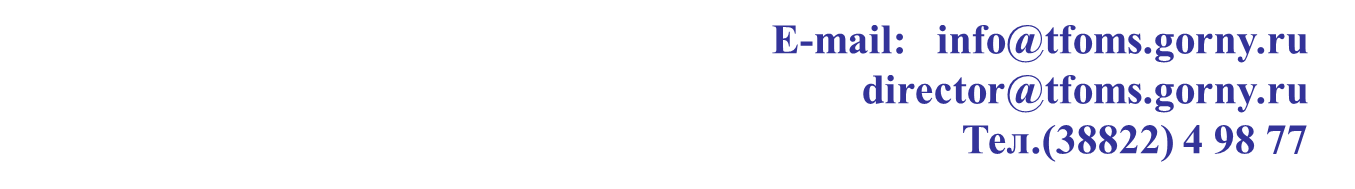 29